BRAND LOGO PRESENTATION TEMPLATE
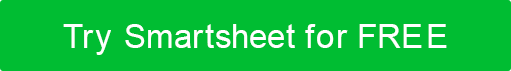 [ PROJECT TITLE ]
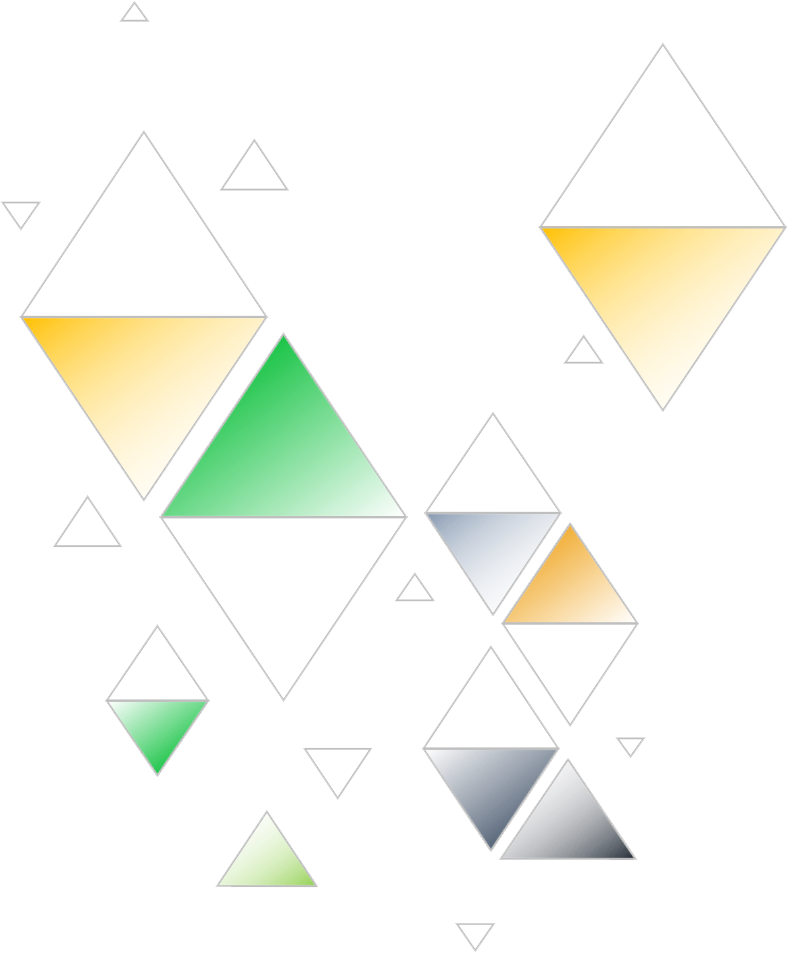 BRAND LOGO
CONTACT NAME
1111 Main Street
City, State 12345

000-000-0000
Email Address
[ BRAND NAME ]

[ PRODUCT ]
BRAND LOGO
TABLE OF CONTENTS
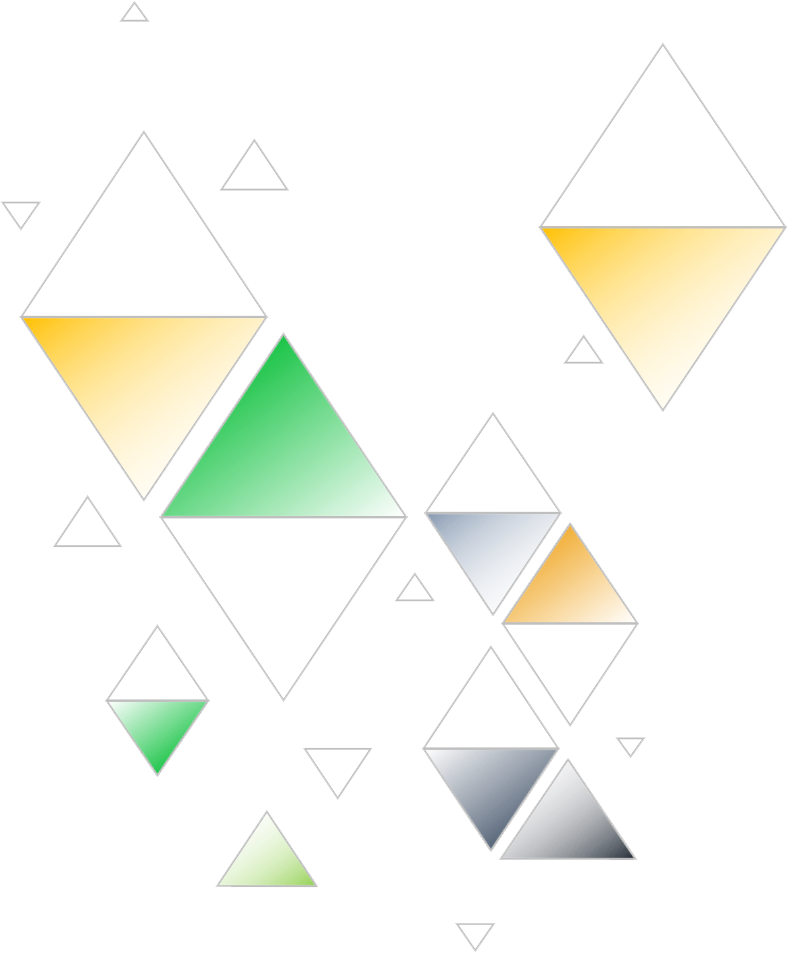 1
2
3
4
5
6
7
8
Business Overview
Target Audience
Verbiage
Tag Line
Imagery
Desired Design Style
Colors + Other Visual Considerations
Intended Use
BRAND LOGO  |  TABLE OF CONTENTS
PROJECT REPORT
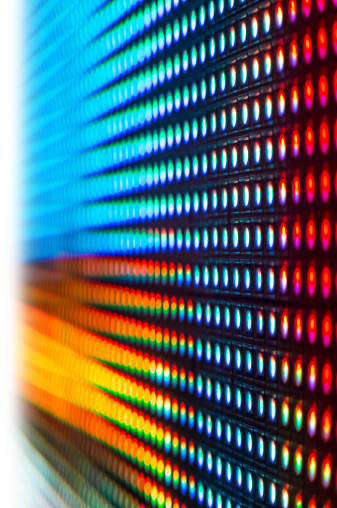 1. BUSINESS OVERVIEW
what do you do? 
what is unique about your business?
PROJECT REPORT
BUSINESS OVERVIEW
2. TARGET AUDIENCE
who are you trying to reach?
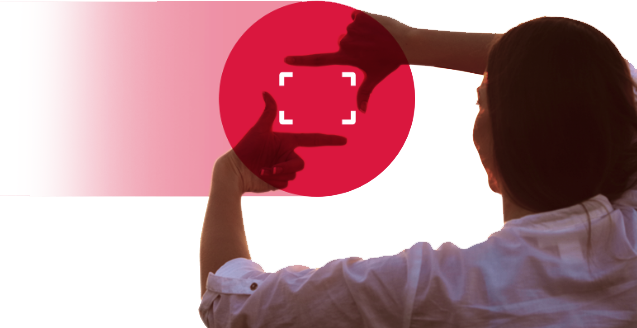 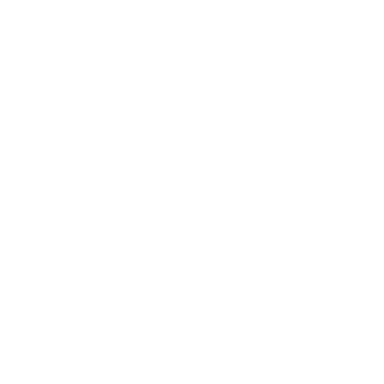 PROJECT REPORT
TARGET AUDIENCE
2. TARGET AUDIENCE – Buyer Persona
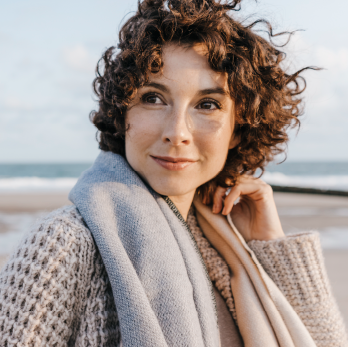 BIO
Details
WANTS + NEEDS
Details
Gloria Miner
35
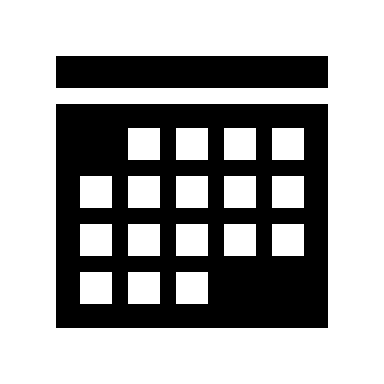 FRUSTRATIONS
Seattle
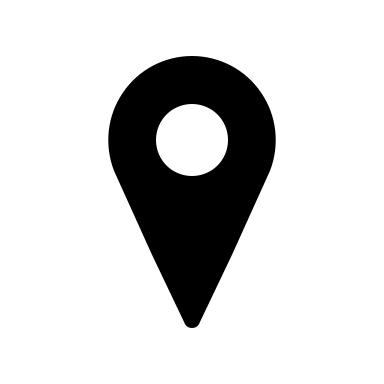 Details
Media Manager
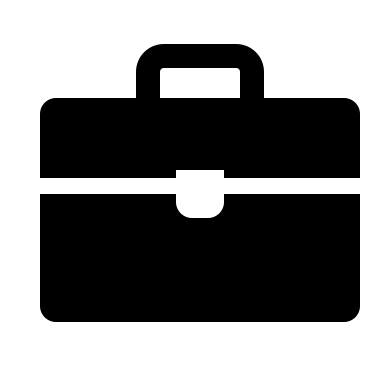 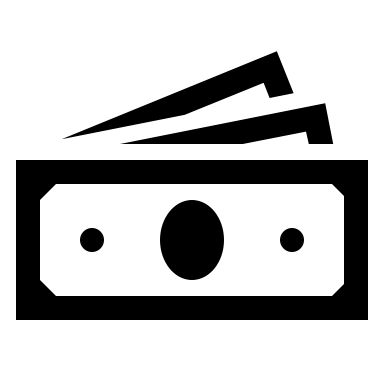 $85k
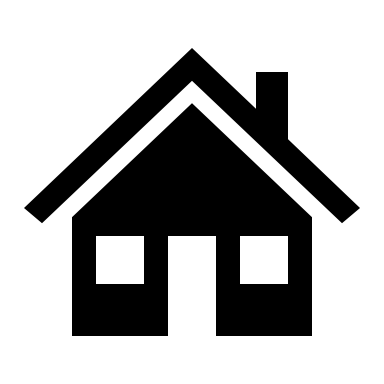 Single
TARGET AUDIENCE – BUYER PERSONA
PROJECT REPORT
3. VERBIAGE
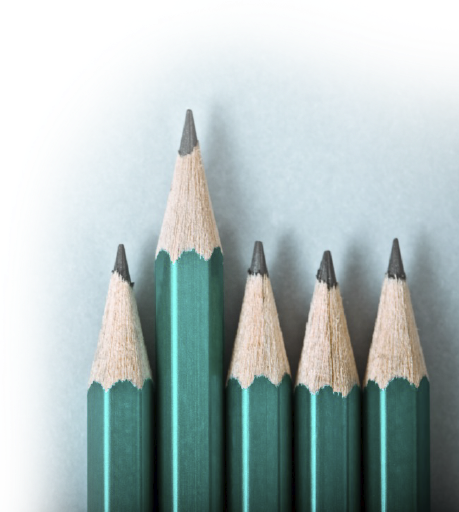 what name should be included in the logo?
PROJECT REPORT
VERBIAGE
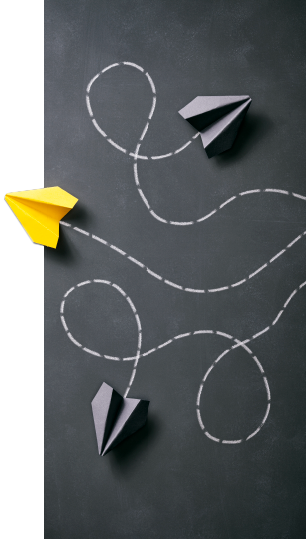 4. TAG LINE
what is your tag line?  if applicable.
PROJECT REPORT
TAG LINE
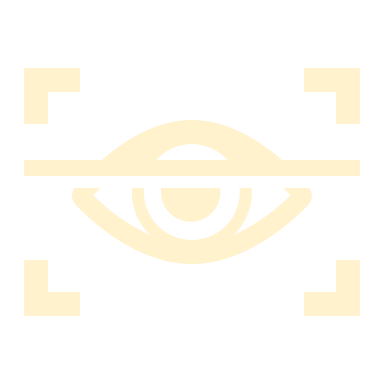 5. IMAGERY
what images, if any, 
should be included in the logo?
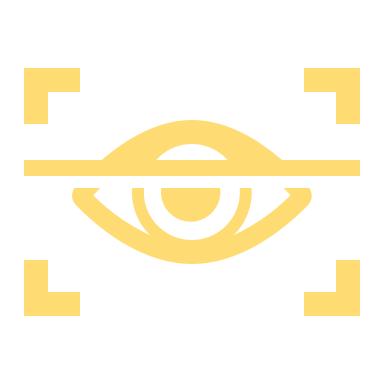 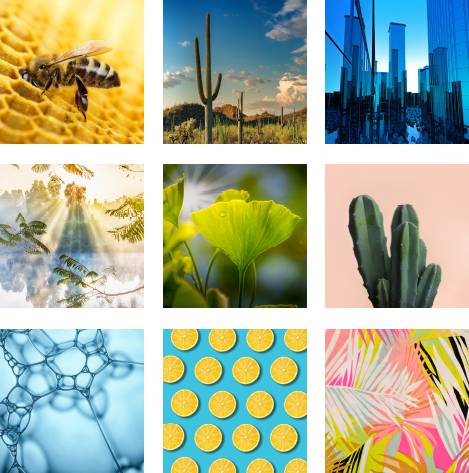 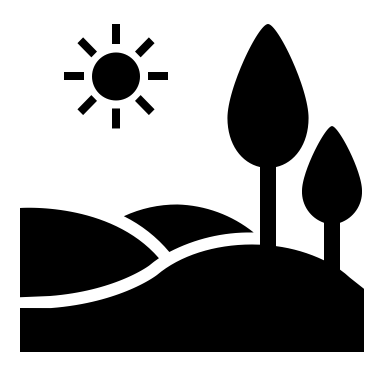 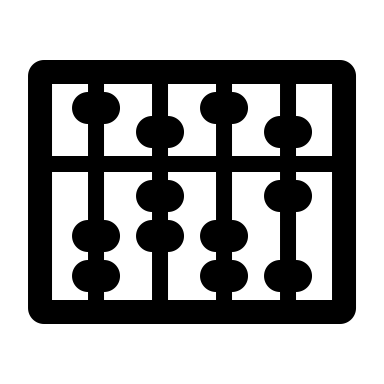 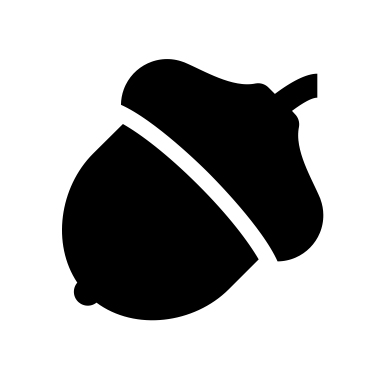 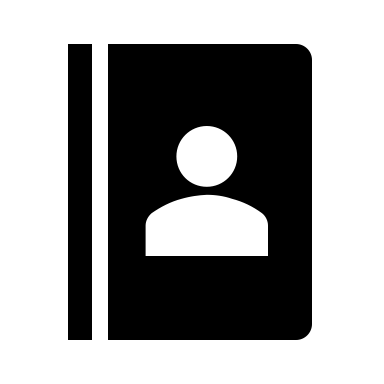 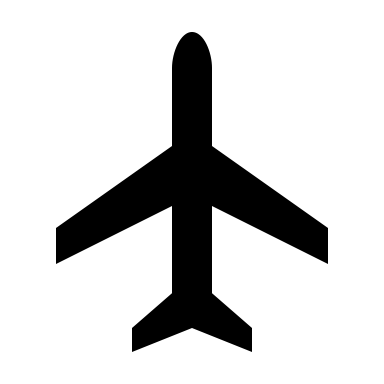 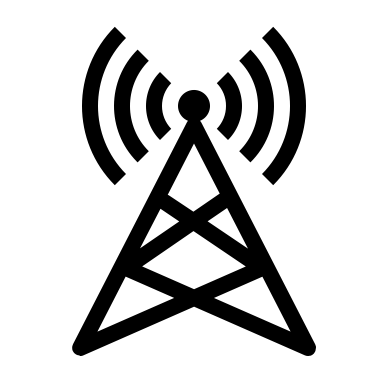 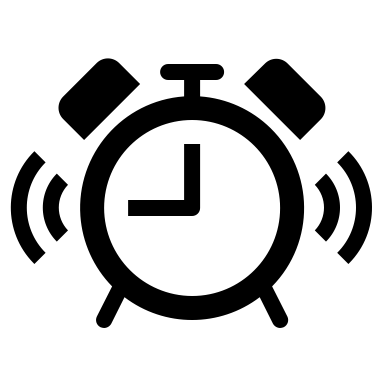 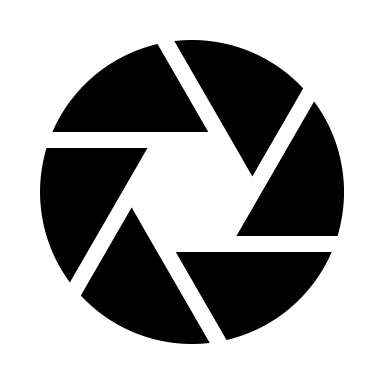 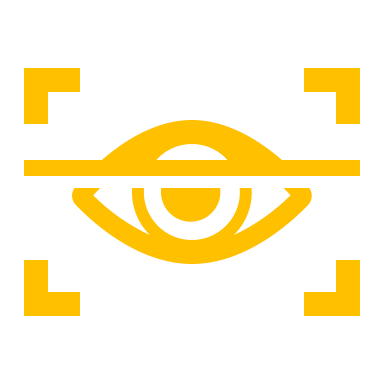 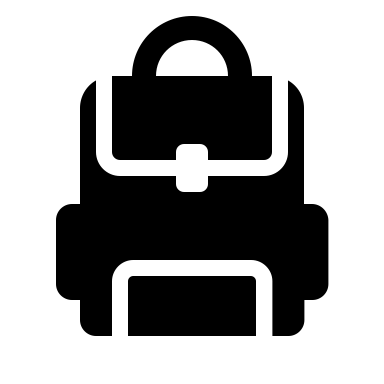 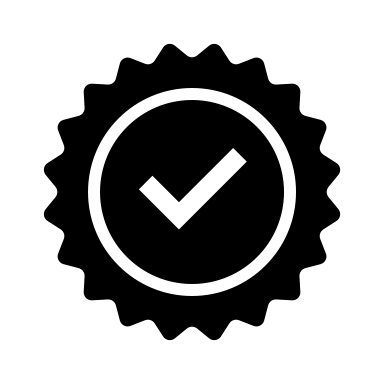 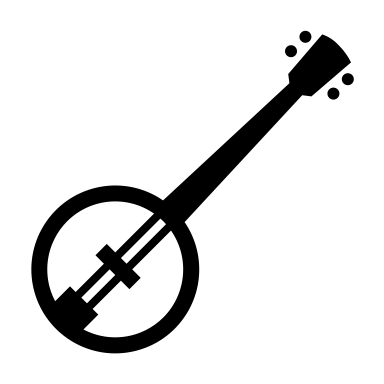 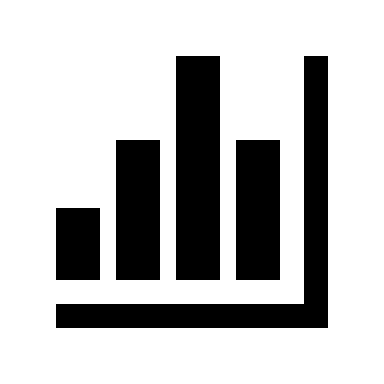 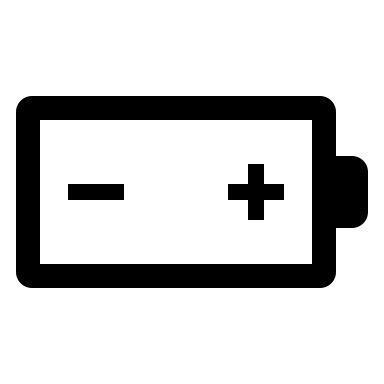 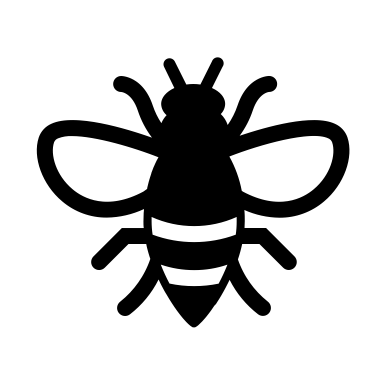 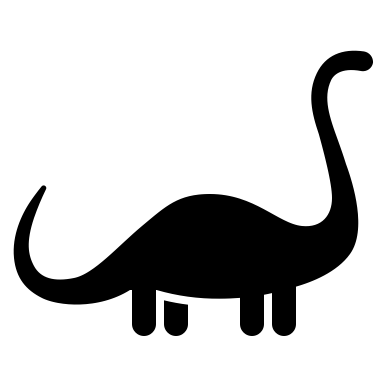 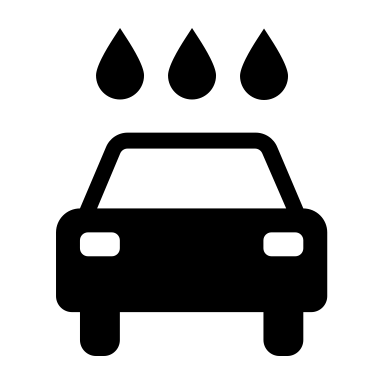 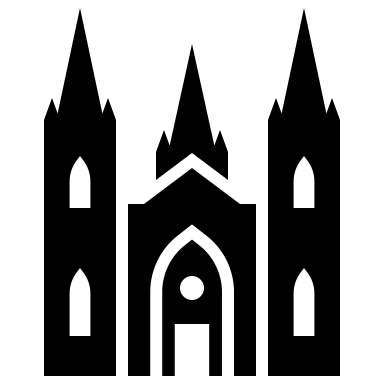 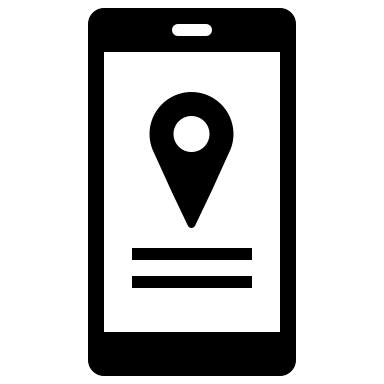 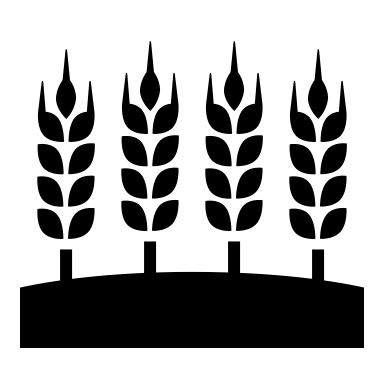 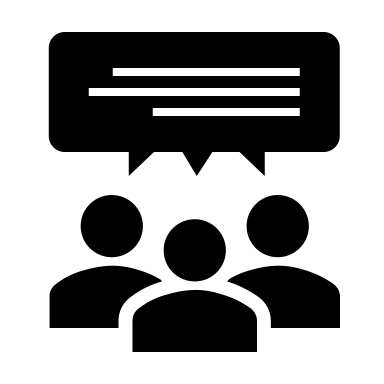 PROJECT REPORT
IMAGERY
6. DESIRED DESIGN STYLE
include reference images, if applicable.
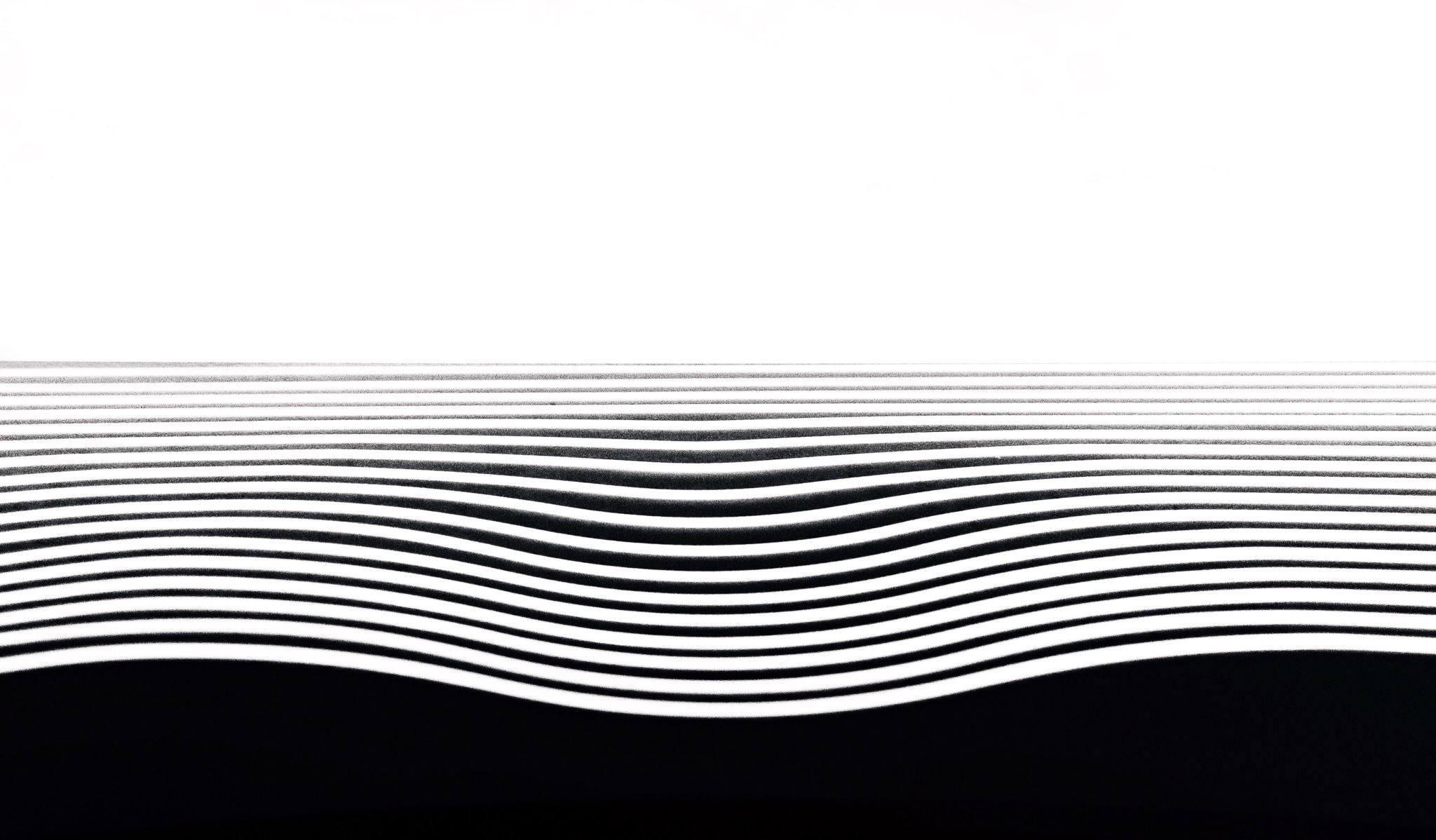 PROJECT REPORT
TAG LINE
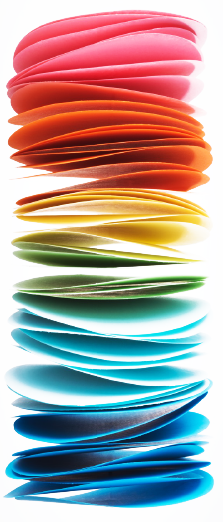 7. COLORS + OTHER VISUAL CONSIDERATIONS
include reference images, if applicable.
PROJECT REPORT
COLORS + OTHER VISUAL CONSIDERATIONS
Colors
Aqua Breeze
Golden Sun
Summer Peach
Vibrant Orange
Hex:
RGB:
CMYK:
Pantone:
#000000
0/ 0 / 0
0 / 0 / 0 / 0
XXXX
Hex:
RGB:
CMYK:
Pantone:
#000000
0/ 0 / 0
0 / 0 / 0 / 0
XXXX
Hex:
RGB:
CMYK:
Pantone:
#000000
0/ 0 / 0
0 / 0 / 0 / 0
XXXX
Hex:
RGB:
CMYK:
Pantone:
#000000
0/ 0 / 0
0 / 0 / 0 / 0
XXXX
COLORS
PROJECT REPORT
Colors: Secondary
Primary:
Plum
Sand
Violet
Spring
Hex:
RGB:
CMYK:
Pantone:
#000000
0/ 0 / 0
0 / 0 / 0 / 0
XXXX
Hex:
RGB:
CMYK:
Pantone:
#000000
0/ 0 / 0
0 / 0 / 0 / 0
XXXX
Hex:
RGB:
CMYK:
Pantone:
#000000
0/ 0 / 0
0 / 0 / 0 / 0
XXXX
Hex:
RGB:
CMYK:
Pantone:
#000000
0/ 0 / 0
0 / 0 / 0 / 0
XXXX
COLORS:  SECONDARY
PROJECT REPORT
Typography
Montserrat
Roboto
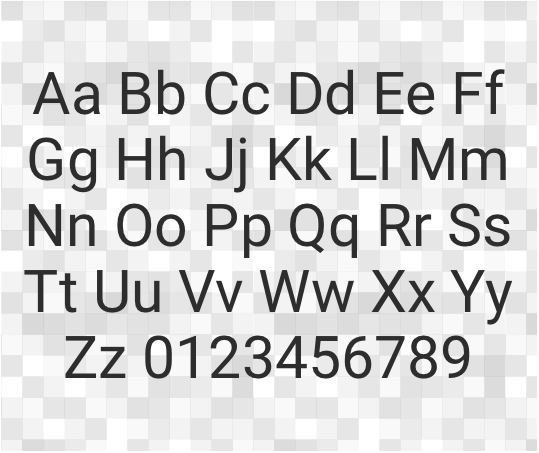 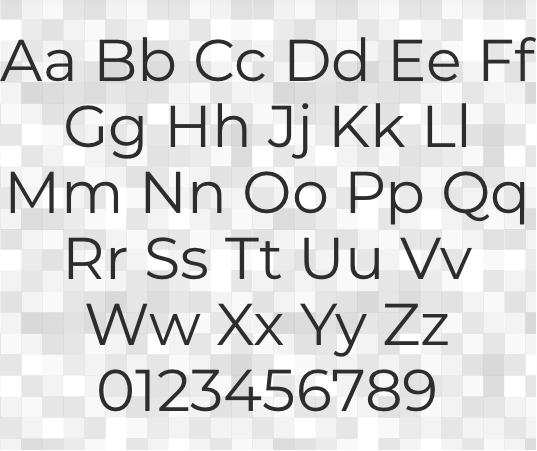 TYPOGRAPHY
PROJECT REPORT
Typography:  Formatting
VERBIAGE
Font:
Style:
Size:
Line Height:
Tracking:
Century Gothic
Regular
32pt
1
Normal
Aa
TAG LINE
Font:
Style:
Size:
Line Height:
Tracking:
Century Gothic
Regular
11pt
1.5
Normal
TYPOGRAPHY:  FORMATTING
PROJECT REPORT
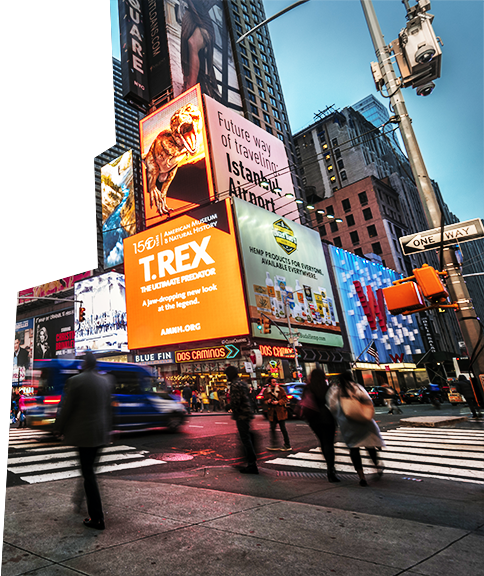 8. INTENDED USE
describe the intended use / placement
COPY	 
PRINT ADS	 
DISPLAY ADS	
SIGNAGE / BANNERS	
EVENT / PROMO PIECES	
WEBSITE	
SOCIAL MEDIA	
OTHER
PROJECT REPORT
INTENDED USE
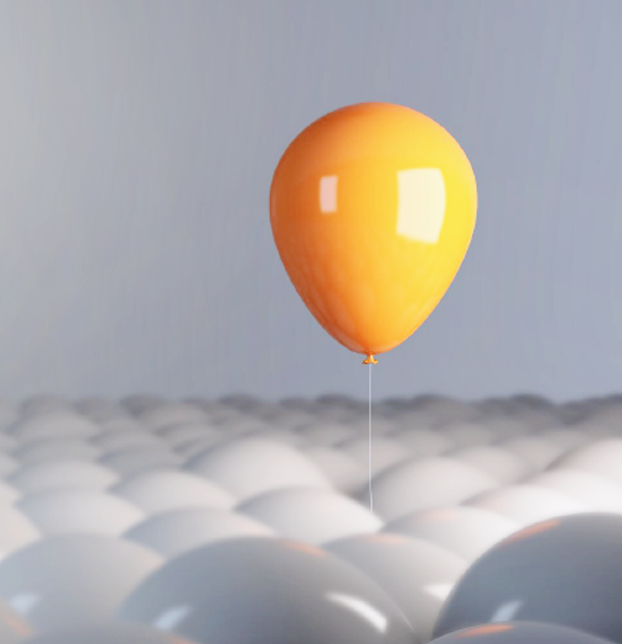 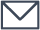 sales@smartsheet.com
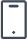 (844) 324-2360
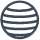 smartsheet.com
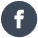 /smartsheet
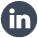 /company/smartsheet-com
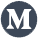 /@smartsheet
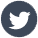 /smartsheet
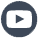 /smartsheet
©20XX. All Rights Reserved Your Organization.
PROJECT REPORT
BRAND LOGO PRESENTATION